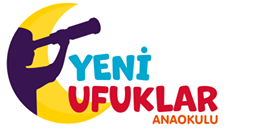 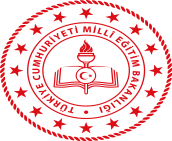 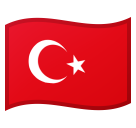 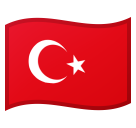 HACER ÇALIŞKAN
MÜDÜR
SINIF ÖĞRETMENİ
MELİS YAĞMUR GÖZÜKARA